JCFGM Executive committee meeting
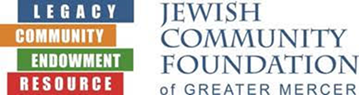 October 25, 2021
JCFGM Mission
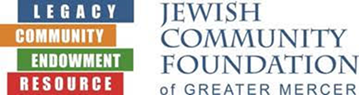 The Foundation is organized to promote philanthropy and to further the charitable needs of the Jewish community, other charitable institutions, and community organizations.
Agenda
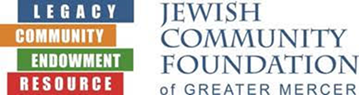 Call to order
President’s Report
     1. Funds update 
      2. Update on Federation including presentation to Federation board on 10/21/2021
      3. Update on Mitzvah match program 
Treasurer’s report
Investment committee report
Hebrew Free Loan Fund
Back office Technology
Strategic Planning Process 
 JCFGM upcoming programs
Funds update
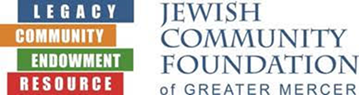 Since 9/15/2021 the Jewish Community Foundation of Greater Mercer opened 1 Custodial fund 2 Donor Advised Funds
 Four funds closed—2 funds were rolled over to a new DAF and one fund closed and the funds became part of the Foundation Investment Fund
President’s Report
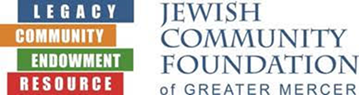 Treasurer’s Report
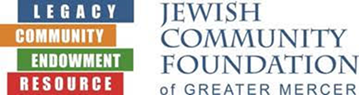 Investment committee Report
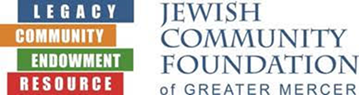 Portfolio Performance
Addition of inflation protected bonds to the portfolio
Hebrew Free Loan Fund
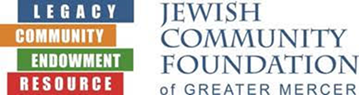 Proposal to Close the Hebrew Free Loan funds and create the Jewish Community Youth Foundation Restricted Fund
Background: the Jewish Community Foundation of Greater Mercer had established a Hebrew Free Loan fund in 1987. On June 10, 2002, JCFGM contracted with Jewish Family & Children’s Service to have that agency administer the Hebrew Free Loan fund with an advisory board that included board members from JCFGM. Since 2016, the Hebrew Free Loan fund as been dormant. Jewish Family & Children’s Service has $50,000 in a HFL fund and JCFGM has $16,000 in a HFL fund. 
Given that there has been no activity in the Hebrew Free Loan fund, the board and staff of Jewish Family & Children’s Service of Greater Mercer County recommend the following to the board of the Jewish Community Foundation of Greater Mercer.
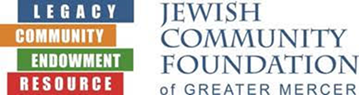 That both the JFCS and JCFGM Hebrew Free Loan funds be closed
That a new fund be created with the total funds from both of these HFL fund approx. $66,000
That given that Jewish youth are an important constituency that the monies be allocated to a fund that serves Jewish youth 
That a new fund be established as a restricted fund for the Jewish Community Youth Foundation and that the fund be named the JCFY Restricted Fund 
That on an annual basis the JCFY jprogram receive a 4% distribution from the restricted fund
That JFCS and JCFGM work together to raise the fund balance to $120,000 t ensure the preservation of the fund.
That the occasion of the 20th Anniversary of JCFY in 2023 be established as the fundraising timeframe.
A Train Near Magdeburg
Flyer and press release by Jessica
As of 10/25, 136 people registered
Two eblasts, personal invitations
Facebook and Instagram
Social Media examples
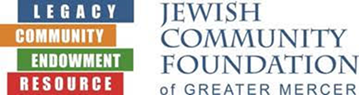 An Inspired Board is a Purpose-Driven Board
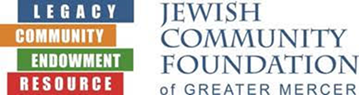 Sponsored by Northfield Bank
Survey and flyer sent to nonprofits in/around Mercer County
Building list of nonprofits for future outreach
18 survey responses; 7 registrants
Social Media
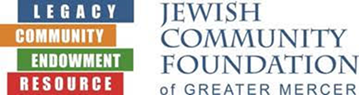 DAF Campaign
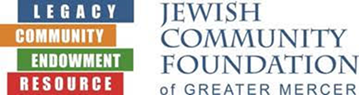 Series of testimonials from Fund Holders
Back office technology
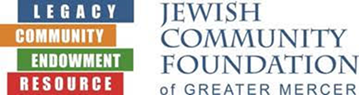 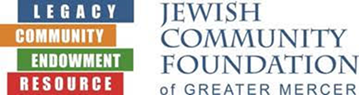 Strategic Plan
Reminder: Upcoming events
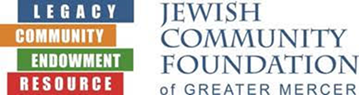